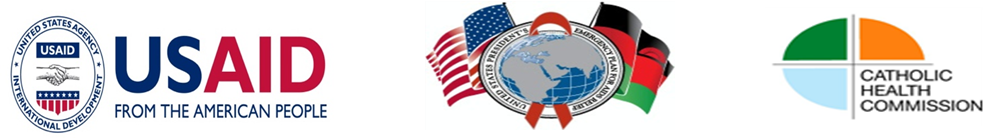 Faith and Community Initiative (FCI) New Foundations of Hope (NFH) webinar  ‘Programmatic approaches to preventing GBV, VAC and adolescent pregnancy’‘Implementation of Coaching Boys into Men programming in Malawi’ by Lilongwe Catholic  Health CommissionMaggie Kuchonde,OVC Program Manager.15th September, 2021
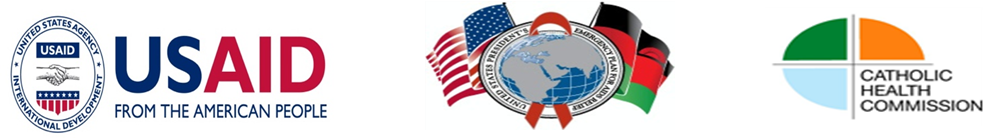 Basic Overview
Lilongwe Catholic Health Commission (LCHC) is a Faith-based local organisation in Malawi implementing a 5-year PEPFAR funded OVC program as a prime partner
One key priority for OVC programming is to reduce risk for boys and girls 9-14 through primary prevention of HIV and violence
Under its HIV prevention activities, LCHC is implementing an evidence based curriculum by Futures Without Violence (FUTURES) called Coaching Boys into Men (CBIM) in partnership with World Vision (WV) Malawi
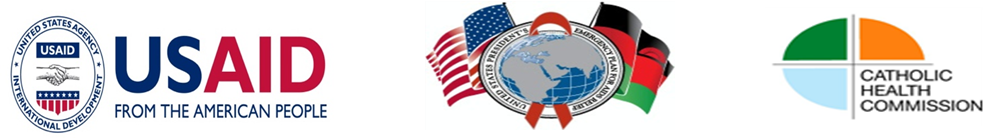 Basic Overview
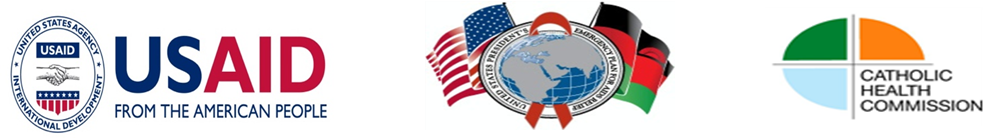 Delivery Method
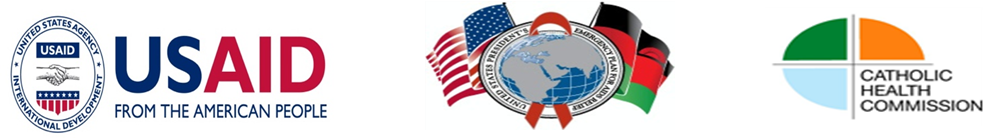 Activities done under CBIM
TOT training by WV to LCHC staff
Training of 80 coaches by LCHC to facilitate CBIM sessions 
Production of CBIM manuals and card series
Community awareness and mobilization campaigns
LCHC actual delivery of CBIM  session
WV monitoring CBIM sessions
Athletes role modelling 
Refresher training for CBIM by WV to LCHC staff
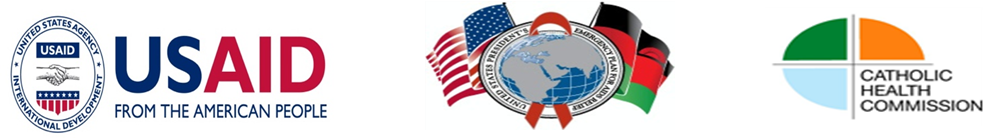 CBIM Achievement
Target Vs Achievement
Since October,2020-June,2021; 1,160 athletes from 70 clubs have graduated from CBIM program representing 145% achievement against the annual target of 800 athletes
Contributing Factors to the success
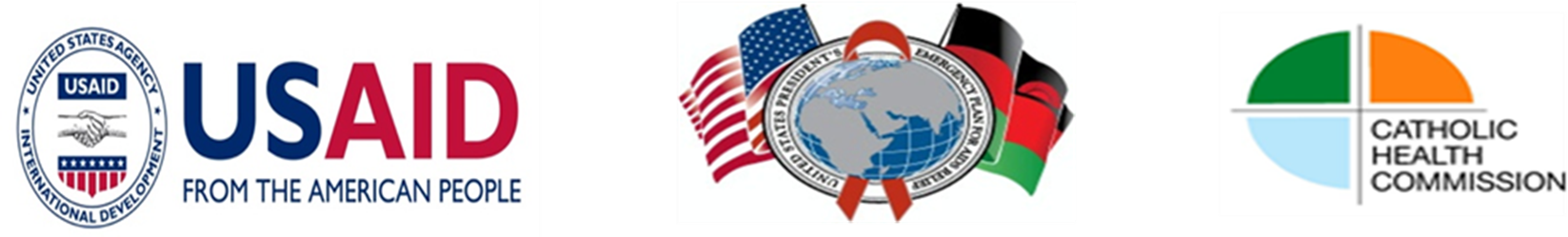 CBIM Supportive field visit with World Vision Malawi
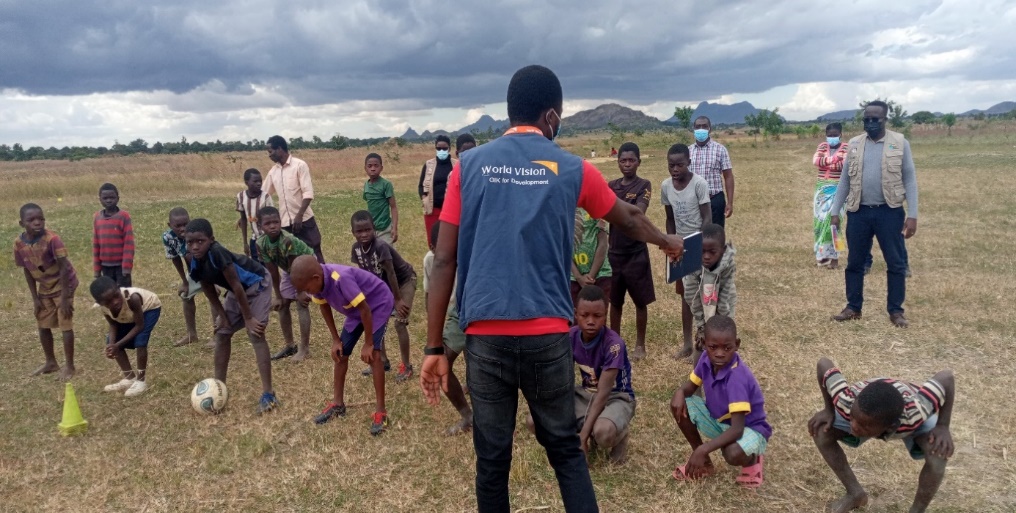 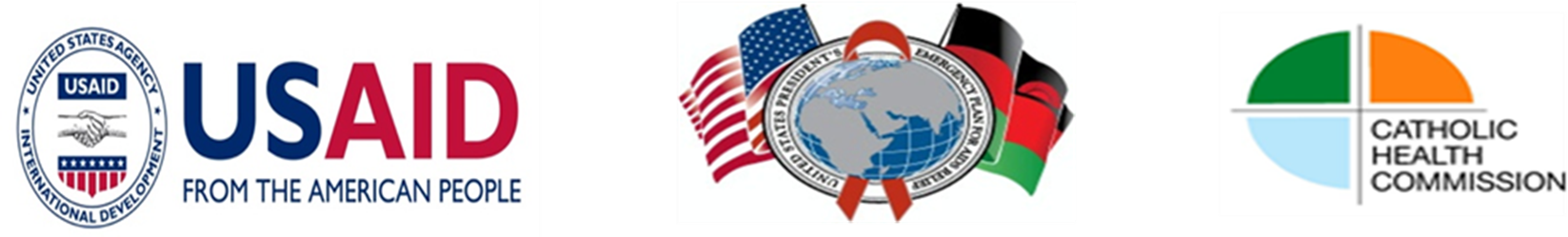 Implications /observations of implementing CBIM in the faith-based setting
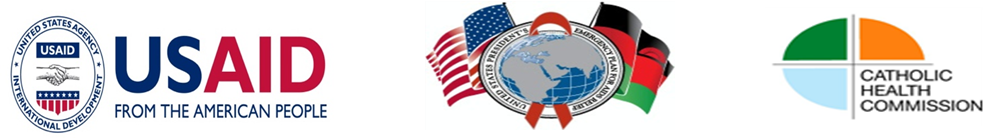 Challenges and solutions
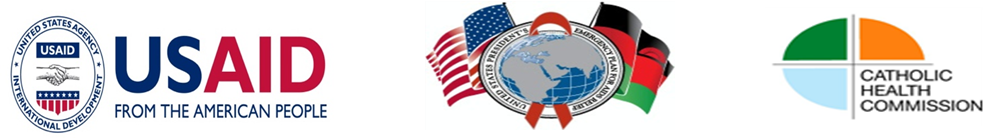 Lessons Learnt
Layering CBIM in already existing youth interventions minimizes the costs and ease mobilization of athletes
Availability of incentives and sports materials are equally important to improve the quality of the program 
As a prime local partner, proactive strategies for continuation of service delivery amidst COVID-19 are crucial to achieve program goals
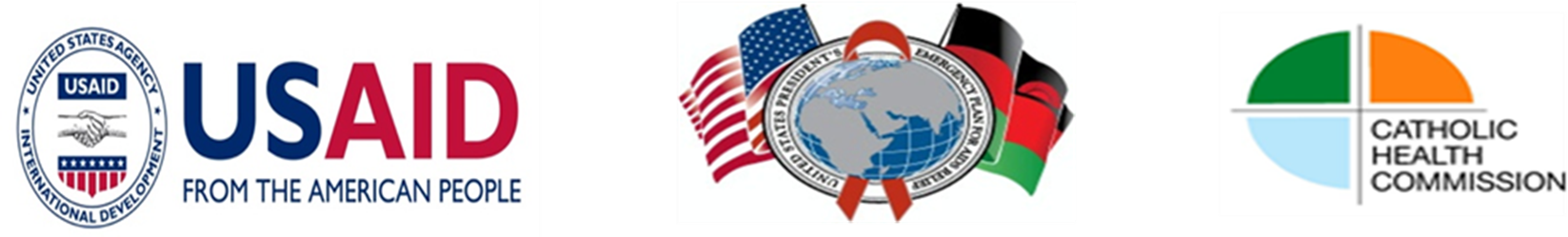 END!
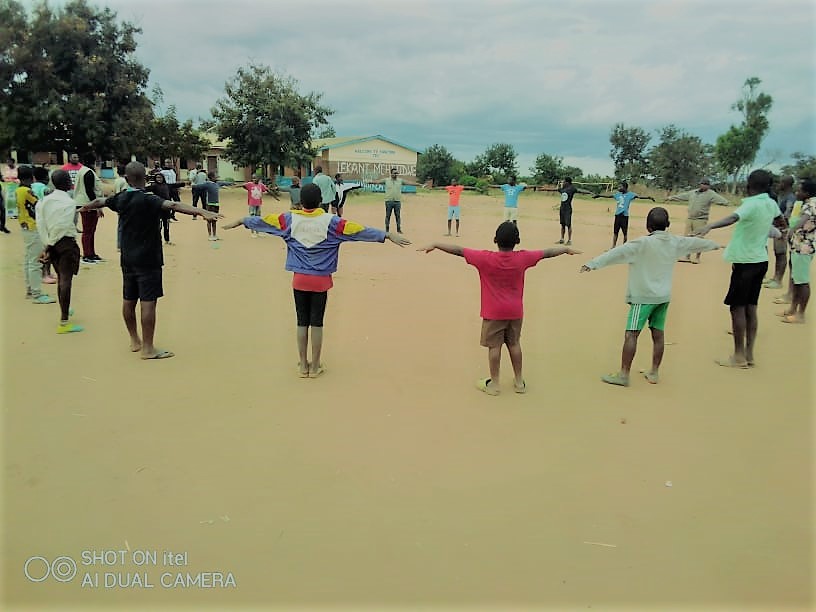